Харківський національний медичний університетКафедра медичної та біоорганічної хімії «Медична хімія»
Лекція № 25


Стійкість та коагуляція колоїдно-дисперсних систем

Лектор: доцент Петюніна В.М.
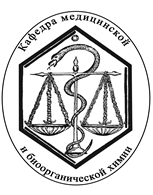 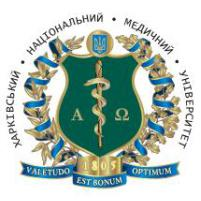 План лекції
Кінетична (седиментаційна) і агрегативна стійкість дисперсних систем. Фактори стійкості.
 Коагуляція. Механізм дії електролітів, які викликають коагуляцію. Поріг коагуляції. Правило Шульце-Гарді. Взаємна коагуляція. Процеси коагуляції при очищенні питної й стічної вод.
 Кінетика коагуляції
 Колоїдний захист, його біологічне значення.
 Аерозолі, порошки, суспензії, емульсії. Методи одержання, застосування у медицині. 
 Напівколоїди.
Види стійкості колоїдних розчинів
Кінетична стійкість – здатність дисперсної фази перебувати у зваженому стані й не седиментуватися. 
Високодисперсні системи внаслідок наявності седиментаційно-дифузійної рівноваги мають високу кінетичну стійкість.
Агрегативна стійкість – здатність дисперсної системи зберігати певний ступінь дисперсності, не поєднуючись у більші агрегати. 
Порушення агрегативної стійкості, внаслідок чого відбувається злипання, збільшення колоїдних частинок, яке призводить до їхнього осадження, називається коагуляцією. Колоїдні розчини агрегативно нестійкі.
Фактори стійкості колоїдних розчинів
Наявність заряду у дисперсних частинок (ξ-потенціал). Чим більший ξ-потенціал, тим вища стійкість, тому що при зустрічі однойменно заряджені частки відштовхуються з великою силою; 
Здатність до сольватації (гідратації) протиіонів дифузійного шару. Чим більш гідратовані протиіони дифузійного шару, тим товща загальна гідратна оболонка навколо гранули й тим стабільніша дисперсна система (розклинююча дія); 
Адсорбційно-структуруючі властивості дисперсних систем. Гідрофобні частинки добре адсорбують на своїй поверхні ПАР і ВМС, які мають гідрофільні властивості.
Коагуляція колоїдних розчинів
Коагуляція колоїдних розчинів може відбуватися під впливом фізичних факторів: нагрівання, охолодження, струшування, опромінення, додавання хімічних речовин та ін. 
Коагуляція колоїдних розчинів може відбуватися під впливом хімічних факторів.
Найбільш істотним фактором, що викликає коагуляцію, є дія електролітів:
 Всі електроліти викликають коагуляцію, тому що швидко й різко зменшують товщину подвійного електричного шару й величину дзета-потенціалу, 
 Коагуляцію позитивного золю викликають аніони, негативного – катіони. 
Електроліти переводять міцелу в ізоелектричний стан:
{(CaCO3)m· nCa2+ · 2nCl–}0
Дзета-потенціал, при якому починається явна коагуляція, називається критичним і має значення ± 30 мВ.
Коагуляція колоїдних розчинів
Поріг коагуляції – найменша концентрація електроліту, виражена в ммоль, яку необхідно додати до одного літру золя, щоб викликати його коагуляцію:




Величина, зворотна порогу коагуляції, називається коагулюючою здатністю (Р):
Коагуляція колоїдних розчинів
Коагулююча здатність іонів залежить від їхнього заряду. Чим вищий заряд іона, тим вища коагулююча здатність (правило Шульце-Гарді).
Ліотропні ряди катіонів:
PAl3+ > PCa2+ > PNa+
C(к) Na+ > C(к) Ca2+ > C(к) Al3+

Ліотропні ряди аніонів:
PPO43– > PSO42– > PCl–
C(к) Cl– > C(к) SO42– > C(к) PO43–
Якщо іони мають однакові заряди, то коагулююча здатність визначається радіусом гідратованого іону: чим він більший, тим менша коагулююча дія. Так як у групі ступінь гідратації зверху вниз зменшується, можна записати наступні ліотропні ряди:
PCs+ > PRb+ > PK+ > PNa+ > PLi+
PJ– > PBr– > PCl– > PF–
 Коагулююча здатність органічних речовин значно вища, ніж неорганічних. Це пов'язано з їх високою адсорбційною здатністю. Дуже високу коагулюючу здатність мають іони Н+ і ОН-
Коагуляція сумішами електролітів
При коагуляції сумішами електролітів спостерігається:
Адитивність – коагулююча дія електролітів дорівнює сумі коагулюючих дій кожного електроліту. Таке явище буває рідко в тих випадках, коли іони-коагулянти мають однаковий заряд і близькі за ступенем гідратації.
Антагонізм – коагулююча дія суміші менша, ніж їхня дія окремо.
Синергізм – коагулююча дія іонів у суміші підвищується.
Коагуляція сумішами електролітів часто зустрічається у природі, тому що процеси, які відбуваються в ґрунті, рослин і тварин організмах, пов'язані із взаємодією колоїдних систем із сумішами різних електролітів.
Явища, що супроводжують коагуляцію
Чергування зон коагуляції (явище «неправильних рядів», дія багатозарядних іонів Al3+, Fe3+ та ін.), полягає у тому, що з підвищенням концентрації електроліту одна зона коагуляції заміняється зоною стійкості, а потім знову з'являється зона коагуляції. Це явище пояснюється зміною величини й знака електротермодинамічного потенціалу під впливом надеквівалентної адсорбції багатозарядних іонів.
Звикання. Якщо до золю додавати електроліт-коагулятор невеликими порціями через великі проміжки часу, коагуляція не наступає, хоч загальна кількість електроліту набагато перевищує поріг коагуляції.
Взаємна коагуляція золів. Цей тип коагуляції відноситься до гетерокоагуляції, тому що у цьому випадку відбувається агрегація різнорідних частинок. Якщо змішати два колоїдних розчини, які містять частинки із протилежними зарядами, вони швидко коагулюють. У цьому випадку процес має електростатичну природу.
Явище взаємної коагуляції широко використовується для очищення природних і промислових вод. На водопровідних станціях перед подачею води на піскові фільтри до неї додають солі Al2(SO4)3 або FeCl3. У результаті гідролізу утворюються позитивно заряджені золі Al(ОН)3 або Fe(ОН)3, які викликають швидку коагуляцію негативно заряджених частинок ґрунту, мікрофлори, органічних домішок.
Кінетика коагуляції
Процес коагуляції для кожної дисперсної системи протікає з певною швидкістю.
Залежність швидкості коагуляції від концентрації електроліту можна представити у такий спосіб:





Область, обмежена точками ОА, – область прихованої коагуляції, тут швидкість коагуляції практично дорівнює нулю. Область, обмежена точками АВ, – область повільної коагуляції, у якій швидкість процесу залежить від концентрації електроліту. Точка А відповідає порогу коагуляції. У точці А дзета-потенціал має критичне значення. Точка Б характеризує значення концентрації електроліту, за якою починається швидка коагуляція, тобто усі зіткнення частинок виявляються ефективними й не залежать від концентрації електроліту. У точці Б дзета-потенціал дорівнює нулю.
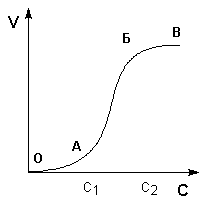 Колоїдний захист
Колоїдний захист - стабілізація золів стосовно електролітів шляхом додавання незначної кількості високомолекулярних сполук. 
При адсорбції ВМС на частинках золя, захищений золь набуває властивості ліофільності й стає досить стійким.
Кількісно захисна дія ВМС визначається захисним числом. 
Захисне число – кількість міліграмів сухої захисної речовини, яку необхідно додати до 10 мл золю, щоб захистити його від коагуляції 1 мл 10 % розчину NaCl.
Аерозолі, порошки, суспензії, емульсії.
Грубодисперсні системи – системи, у яких дисперсна фаза має розмір частинок від 10–7 до 10–4 м. 
Аерозолі - дисперсні системи, у яких дисперсійним середовищем є газ. Дисперсною фазою можуть бути тверді речовини (дим, пил та ін.), рідини (туман та ін.).
Порошки – дисперсні системи з газоподібним дисперсійним середовищем і твердою дисперсною фазою. Розміри частинок 10–8-10–4 м. Порошки можна розглядати як аерозолі з твердою дисперсною фазою, які прокоагулювали й утворили осад (аерогель).
Суспензії – мікрогетерогенні системи з рідким дисперсійним середовищем і твердою дисперсною фазою. Розмір частинок 10–6-10–4 м. Пасти - висококонцентровані суспензії .
Емульсіями називаються дисперсні системи, у яких дисперсійне середовище й дисперсна фаза рідкі. Умовою утворення емульсії є взаємна нерозчинність рідин, тому ці рідини повинні сильно відрізнятися своєю полярністю.
Напівколоїди
Напівколоїди - розчини змішаного характеру, тобто такі системи, у яких речовина дисперсної фази в тому самому розчиннику може перебувати в динамічній рівновазі як у формі молекул і іонів, так і колоїдних частинок.
Мила (солі вищих карбонових кислот) і детергенти (хлористий октадециламоній, дюпонол та ін.) мають високу поверхневу активність. Вони являють собою довгі вуглеводневі ланцюги з іоногенними групами на кінці. Залежно від характеру іоногенних груп розрізняють аніонні ( – COO–, – OSO3– та ін.) або катіонні (– NH3+) детергенти.

Міцели мила:
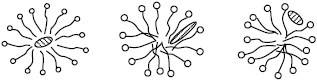 Ліпосоми
Багато природних молекул, що мають властивості ПАР, наприклад, фосфосфоліпіди, утворюють у водних розчинах бішарові структури, в яких їхні молекули звернені один до одного гідрофобними кінцями (гідрофобні взаємодії), а полярними – до молекул води. Такі структури можуть бути не тільки бішаровими, але й багатошаровими. Вони можуть включати у свою структуру воду, яка залишилася у проміжку між двома бішаровими структурами – внутрішньої й зовнішньої. Такі утворення називаються ліпосомами. Вони зручні як об'єкт для вивчення моделей клітинних мембран, їх використовують для спрямованої доставки ліків до уражених органів і тканин.
У медицині зараз як лікарські засоби широко використовуються протеоліпосоми, тобто ліпосоми, що містять усередині молекулу білка.